URBES, ARCHIMEDE, Censimento permanenteI Comuni verso l’uso statistico degli archivi amministrativie dei sistemi di integrazione delle fonti
L’operatività a livello di area vasta degli uffici comunali di statistica
Riccardo Innocenti
Napoli, 28 ottobre 2015
1
[Speaker Notes: Paola	19/04/2015
Più che di 'gradi di libertà' si parlerà di 'disposizioni e comportamenti
 che rendono possibile' l'uso statistico  dei dati amministrativi
 e l'integrazione delle fonti.]
Sintesi
Città metropolitane e «enti di area vasta»
Siamo in presenza di un’innovazione straordinaria dell’assetto istituzionale, anche se ancora non sono chiari i punti di approdo
Le città metropolitane sono molto diverse tra loro
La Città metropolitana di Firenze
Il progetto di ufficio di statistica metropolitano
L’ipotesi del censimento permanente a scala metropolitana (provinciale/area vasta)
L’estensione delle attività statistiche del capoluogo/ente capofila a tutti i comuni, compatibilmente con lo stato delle fonti
Riccardo Innocenti
Napoli, 28 ottobre 2015
2
Il nuovo ente Città metropolitana
Ente di secondo grado
Ruolo oggettivamente preminente  e di riferimento del comune capoluogo
“i servizi in materia statistica” sono espressamente indicati dalla legge come una delle funzioni fondamentali dei comuni (Legge 24 dicembre 2012, n. 228), senza alcun riferimento alle funzioni esercitate tra quelle tradizionalmente di competenza statale
Anagrafe, stato civile, leva, elettorale, statistica rimangono comunque funzioni esercitate dal Sindaco quale Ufficiale di Governo
il combinato disposto delle previsioni dell’art.1, commi 44 e 85 della Legge 7 aprile 2014, n. 56 attribuisce alla città metropolitana (come alla provincia) la funzione fondamentale di “raccolta ed elaborazione di dati” che può essere ricondotta solo genericamente a una funzione statistica
Si tratta di un «combinato disposto» perché non viene richiamata esplicitamente nelle funzioni proprie della Città metropolitana
Riccardo Innocenti
Napoli, 28 ottobre 2015
3
Le città metropolitane sono molto diverse tra loro
Riccardo Innocenti
Napoli, 28 ottobre 2015
4
La città metropolitana di Firenze
42 comuni
1 milione abitanti
3.514 Kmq
287 residenti/Kmq
Riccardo Innocenti
Napoli, 28 ottobre 2015
5
Il progetto per l’ufficio di statistica metropolitano/1
Alla ex Provincia di Firenze viene svolta solo attività di raccolta dati e pubblicazione di elaborazioni tabellari esclusivamente per il settore turistico
Al Comune di Firenze opera un ufficio costituito ai sensi del D.Legs.vo 322/1989, con 17 addetti
Negli altri comuni della provincia di Firenze risultano formalmente costituiti uffici ai sensi del D.Legs.vo 322/1989 in 25 comuni su 43, con 68 addetti teorici complessivi (rilevazione EUP-Istat)
Riccardo Innocenti
Napoli, 28 ottobre 2015
6
Il progetto per l’ufficio di statistica metropolitano/2
Lo statuto della città metropolitana prevede all’art.20 che “La Città metropolitana [possa] stipulare accordi, convenzioni e altre forme di cooperazione e collaborazione con i comuni o le loro unioni ai fini della organizzazione e gestione comune di servizi, della gestione coordinata e condivisa dell'esercizio delle rispettive funzioni”. In particolare è previsto che “La Città metropolitana [possa] stipulare convenzioni con comuni e unioni dei comuni per la organizzazione di uffici condivisi per lo svolgimento di funzioni, servizi o specifiche attività, individuando l’amministrazione capofila presso la quale opererà l’ufficio, e definendo gli aspetti organizzativi, funzionali e finanziari”.
Riccardo Innocenti
Napoli, 28 ottobre 2015
7
Il progetto per l’ufficio di statistica metropolitano/3
La funzione rientra senz’altro tra quelle suscettibili di essere conferite ai sensi dell’art. 19 dello Statuto. “La Città Metropolitana di Firenze … attribuisce la titolarità di proprie funzioni in capo ai comuni o alle unioni di comuni che, per struttura ed inquadramento sociale ed economico del territorio rappresentato, sono maggiormente in grado di soddisfare le istanze delle collettività locali nel rispetto dei principi di sussidiarietà, differenziazione, adeguatezza e proporzionalità.”
Riccardo Innocenti
Napoli, 28 ottobre 2015
8
Il progetto per l’ufficio di statistica metropolitano/4
Il Consiglio metropolitano potrebbe conferire al Comune di Firenze nell’immediato, e in prospettiva all’ufficio di statistica associato della città metropolitana di Firenze, la propria funzione di raccolta ed elaborazione dati, come primo passo per un esercizio coordinato e condiviso della funzione statistica tra tutti i comuni nel territorio metropolitano
Può essere stipulata una convenzione tra la Città metropolitana e tutti i comuni del territorio per la costituzione di un ufficio condiviso per lo svolgimento della funzione statistica, individuando nel Comune di Firenze l’amministrazione capofila presso la quale operi l’ufficio
Può essere sottoscritto un accordo con l’Istituto Nazionale di Statistica per sperimentare l’esercizio associato della funzione statistica nella nuova realtà istituzionale, anche in vista di nuove disposizioni del Sistema Statistico Nazionale
Riccardo Innocenti
Napoli, 28 ottobre 2015
9
Il progetto per l’ufficio di statistica metropolitano/5
L’ufficio, che può anche non prevedere la presenza della totalità dei comuni, viene a ricadere nella disciplina della costituzione, dell’organizzazione e del funzionamento degli uffici di statistica in forma associata di cui alla direttiva n.7/Comstat del 18 dicembre 1992, recante Disposizioni per l'organizzazione ed il funzionamento degli uffici di statistica di cui all'articolo 3, punto 3, del decreto legislativo 6 settembre 1989, n.322, mediante ricorso alle forme associative o di cooperazione e della circolare n.3/Sistan del 27 aprile 1999, recante Costituzione dell'ufficio in forma associata.
Riccardo Innocenti
Napoli, 28 ottobre 2015
10
Il censimento permanente a scala metropolitana/1
Progetto sperimentale, in collaborazione con l’Istat, a partire dalle prossime scadenze, svolgendo le nuove rilevazioni censuarie:
effettuazione del censimento permanente considerando il territorio della Città Metropolitana come un unico ente
organizzazione delle nuove rilevazioni censuarie:
tecniche campionarie per aree di censimento
uso intensivo di archivi amministrativi di carattere censuario  
massimizzazione delle economie derivanti dall’organizzazione su vasta scala dei processi
vantaggi delle maggiori tempestività nel rilascio dei dati
Riccardo Innocenti
Napoli, 28 ottobre 2015
11
Il censimento permanente a scala metropolitana/2
2016
Ipotesi basata sulle ultime proposte Istat ufficiali (ma in corso di revisione)
Riccardo Innocenti
Napoli, 28 ottobre 2015
12
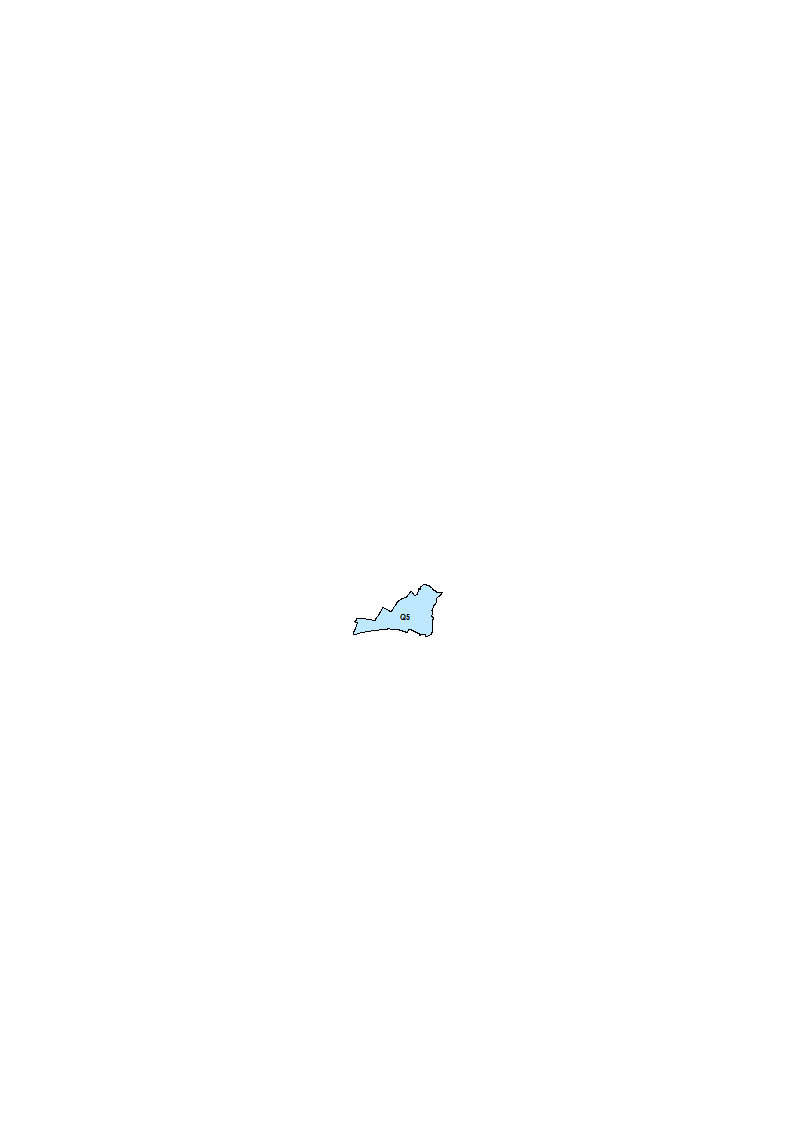 Rilascio 2016 rif. 2016
Riccardo Innocenti
Napoli, 28 ottobre 2015
13
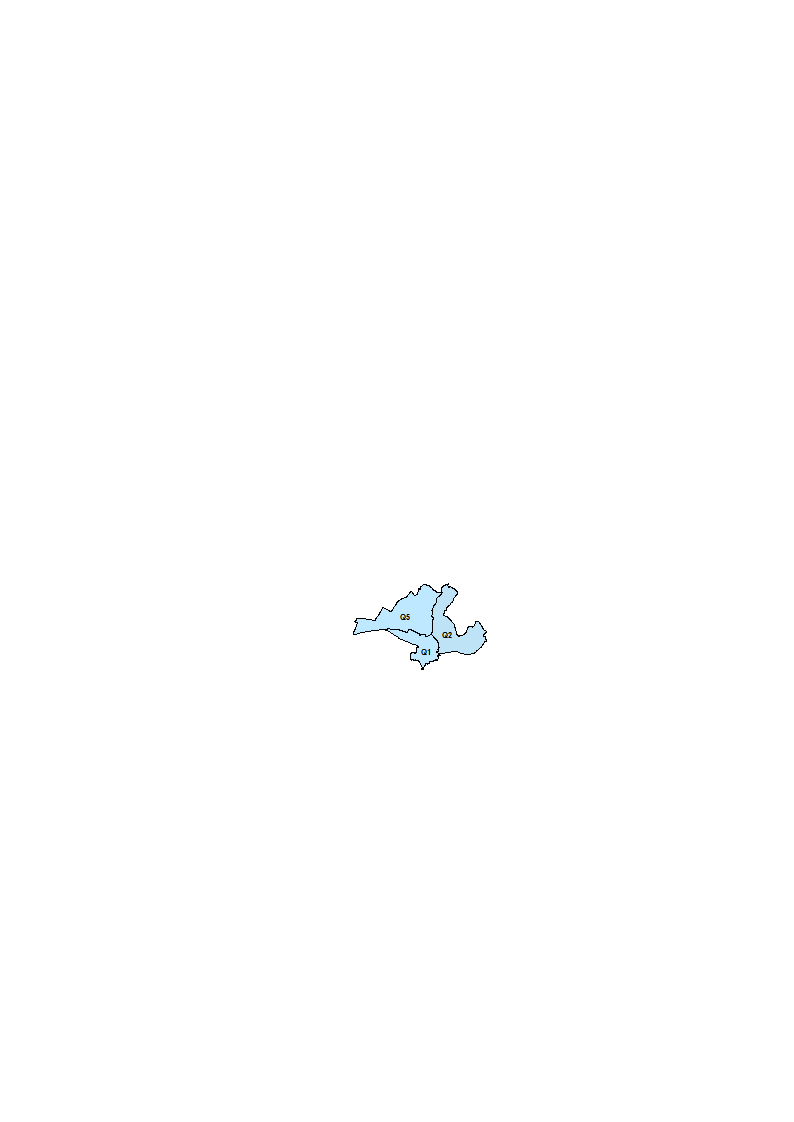 Rilascio 2016 rif. 2016
Riccardo Innocenti
Napoli, 28 ottobre 2015
14
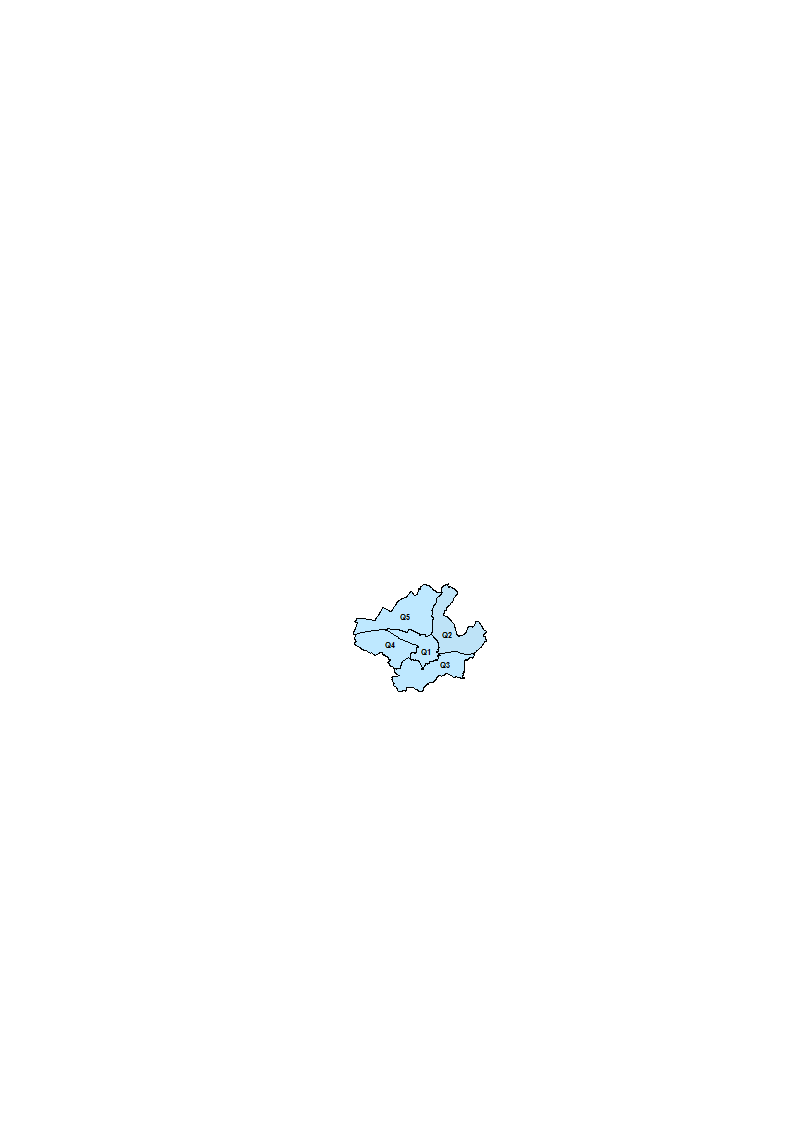 Rilascio 2016 rif. 2016
Riccardo Innocenti
Napoli, 28 ottobre 2015
15
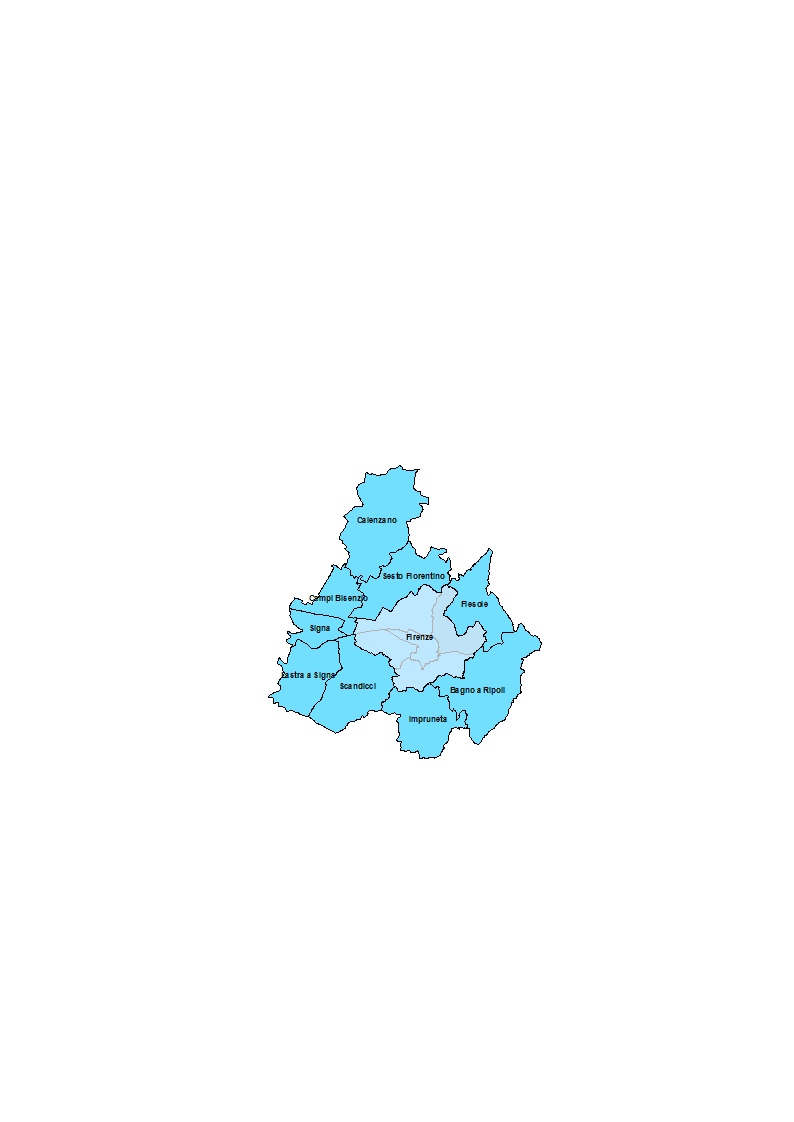 Rilascio 2016 rif. 2016
Riccardo Innocenti
Napoli, 28 ottobre 2015
16
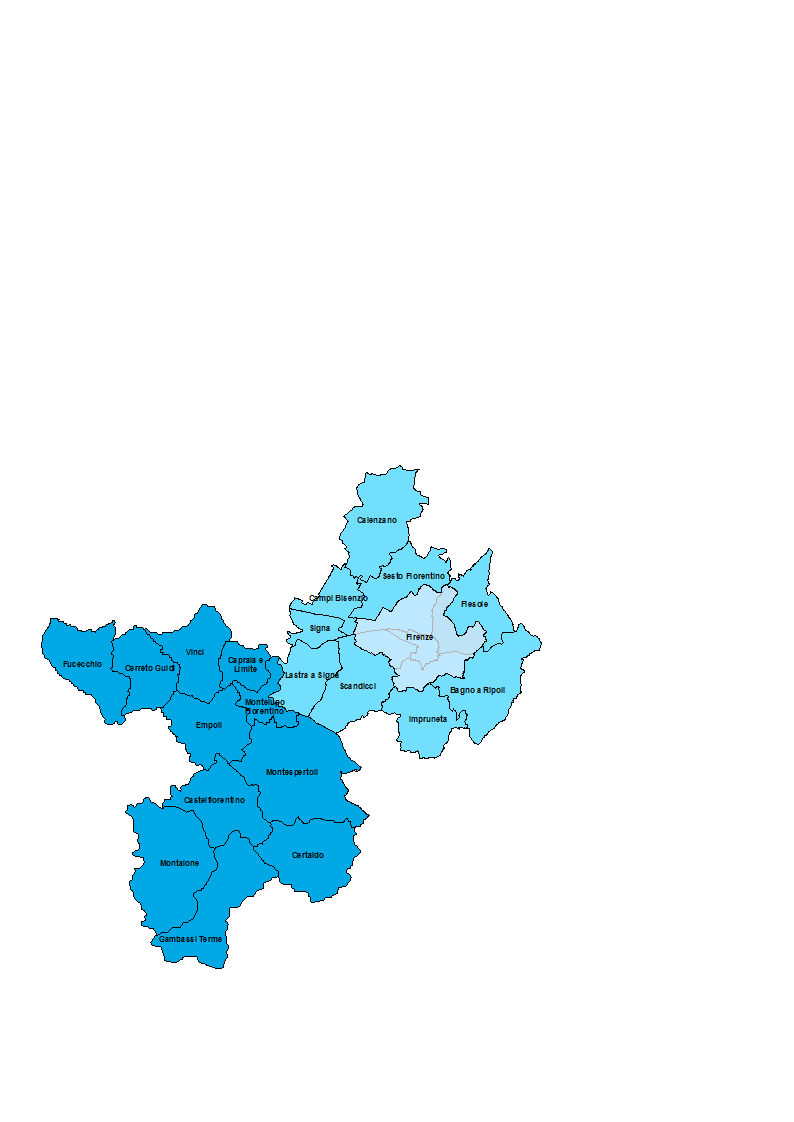 Rilascio 2016 rif. 2016
Riccardo Innocenti
Napoli, 28 ottobre 2015
17
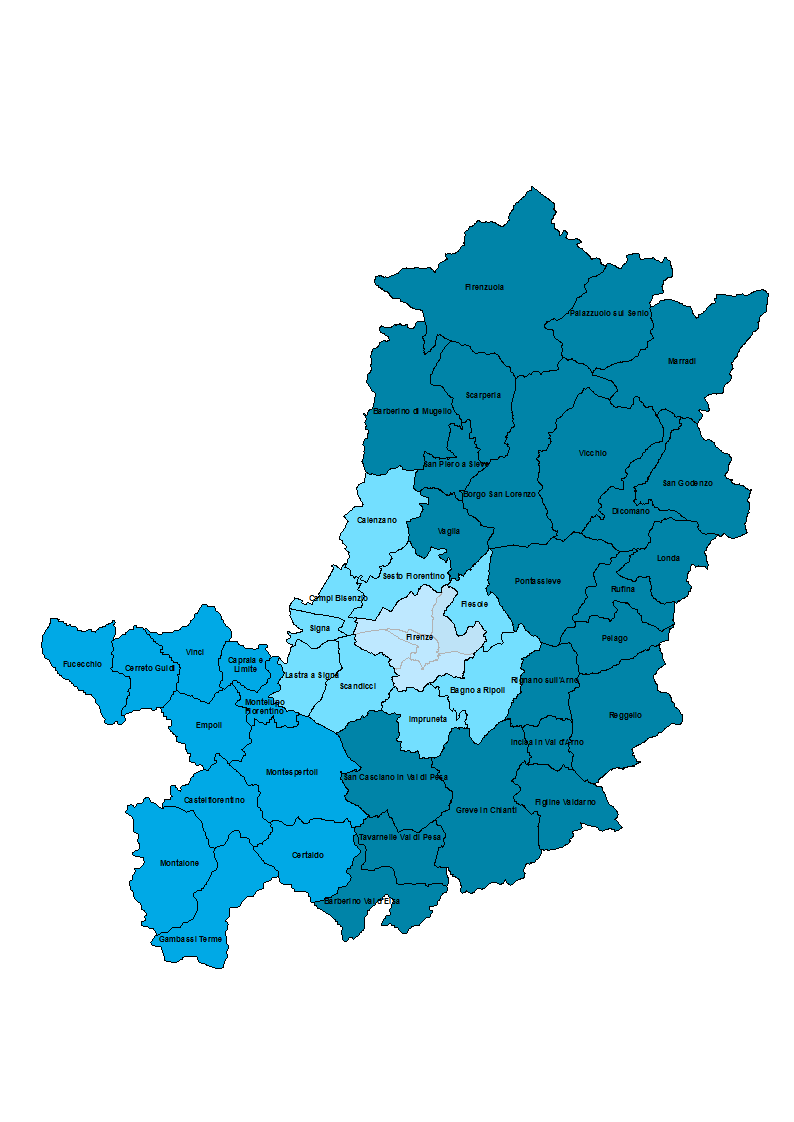 Rilascio 2016 rif. 2016
18
Il censimento permanente a scala metropolitana/3
2018
Riccardo Innocenti
Napoli, 28 ottobre 2015
19
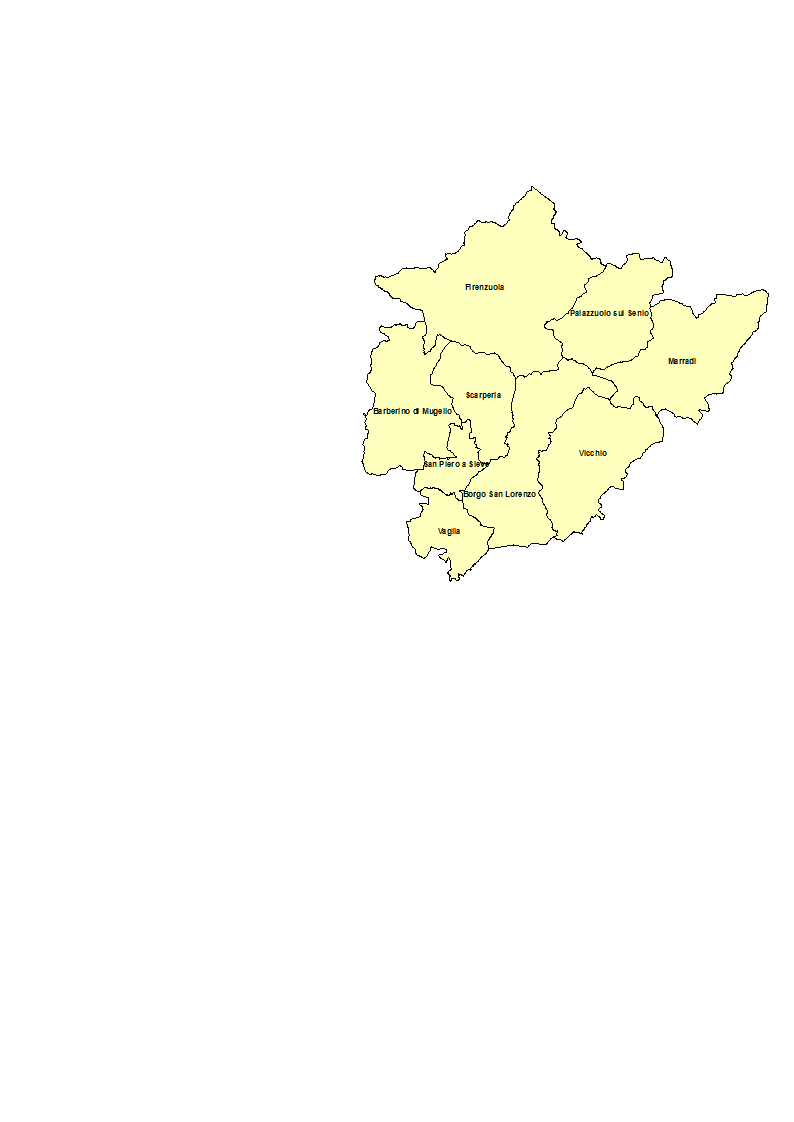 Rilascio 2018 rif. 2017
Riccardo Innocenti
Napoli, 28 ottobre 2015
20
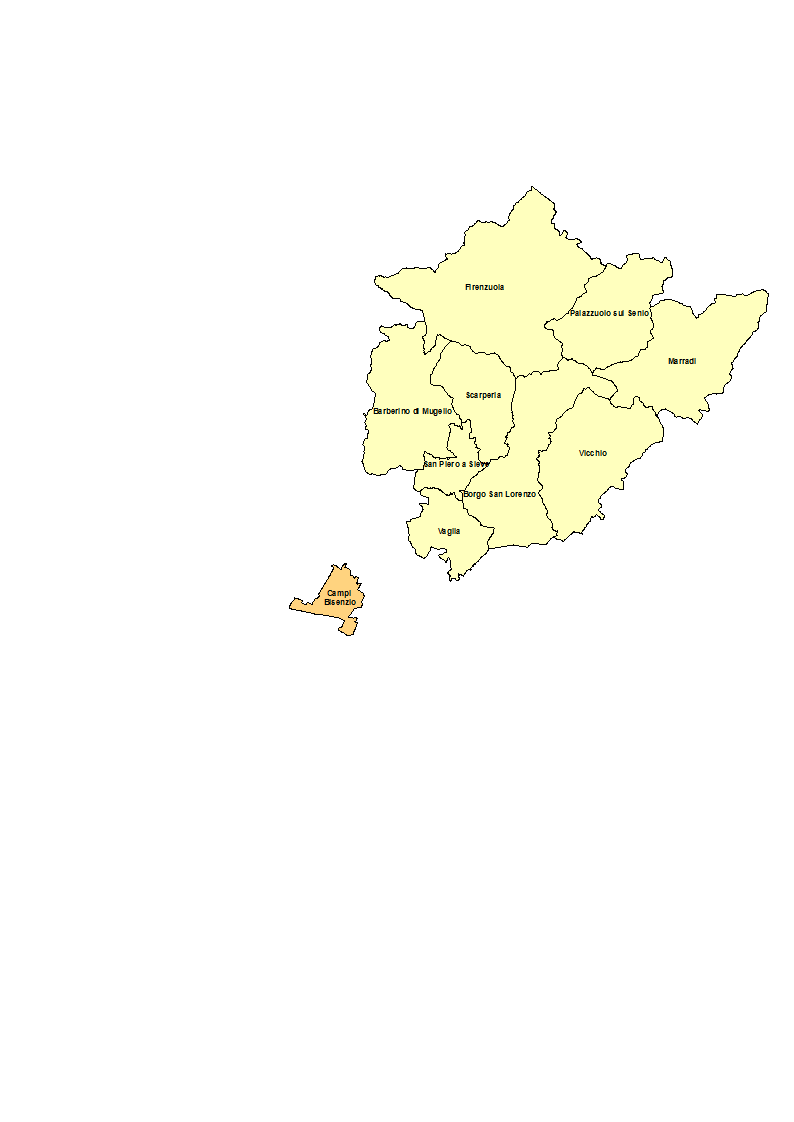 Rilascio 2018 rif. 2017
Riccardo Innocenti
Napoli, 28 ottobre 2015
21
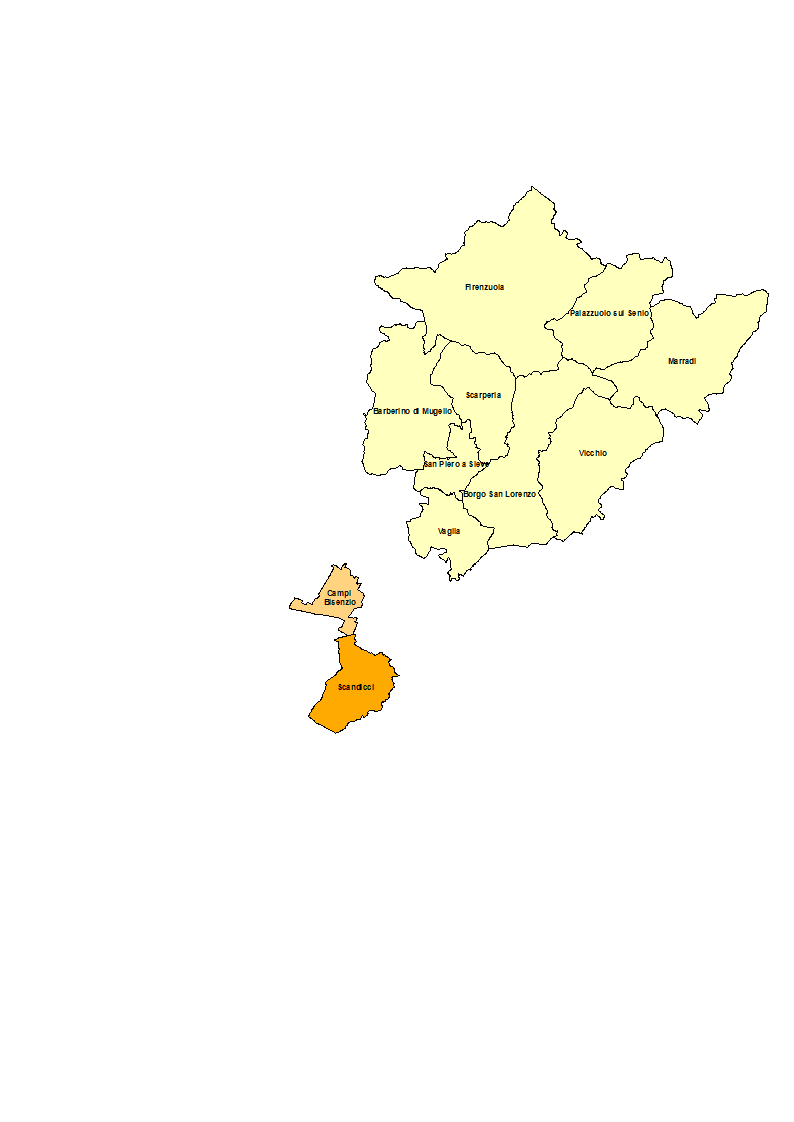 Rilascio 2018 rif. 2017
Riccardo Innocenti
Napoli, 28 ottobre 2015
22
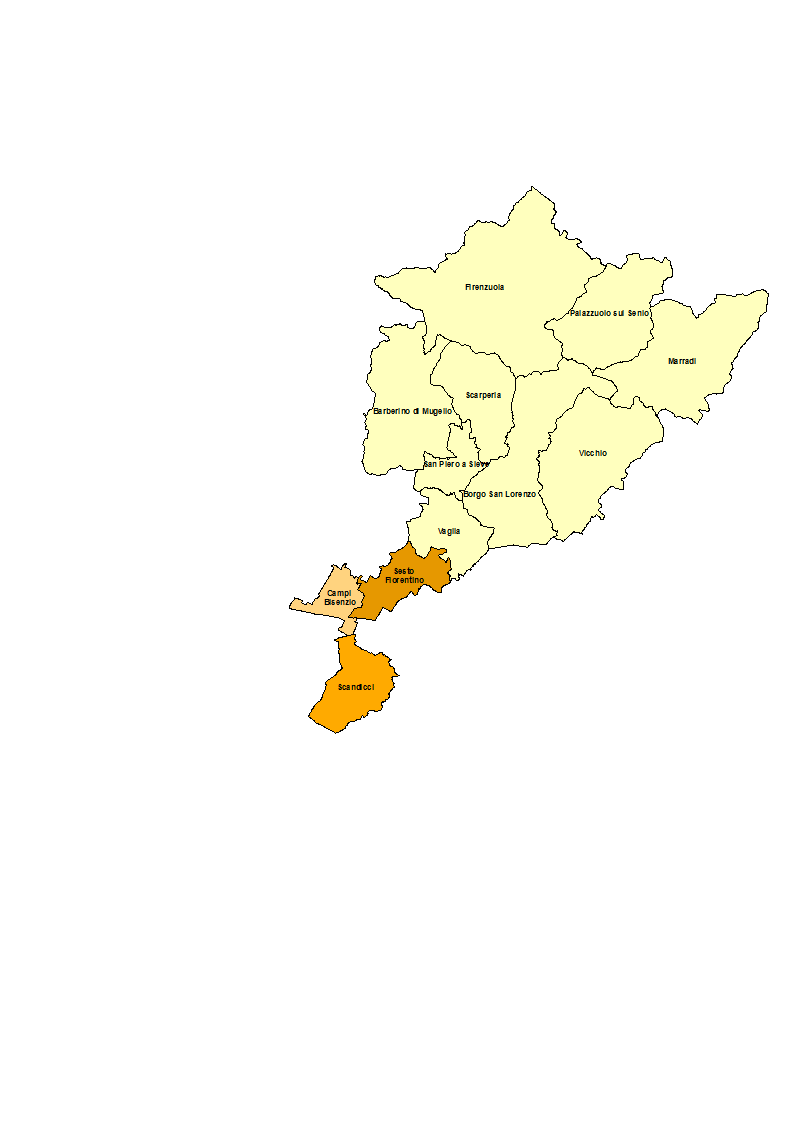 Rilascio 2018 rif. 2017
Riccardo Innocenti
Napoli, 28 ottobre 2015
23
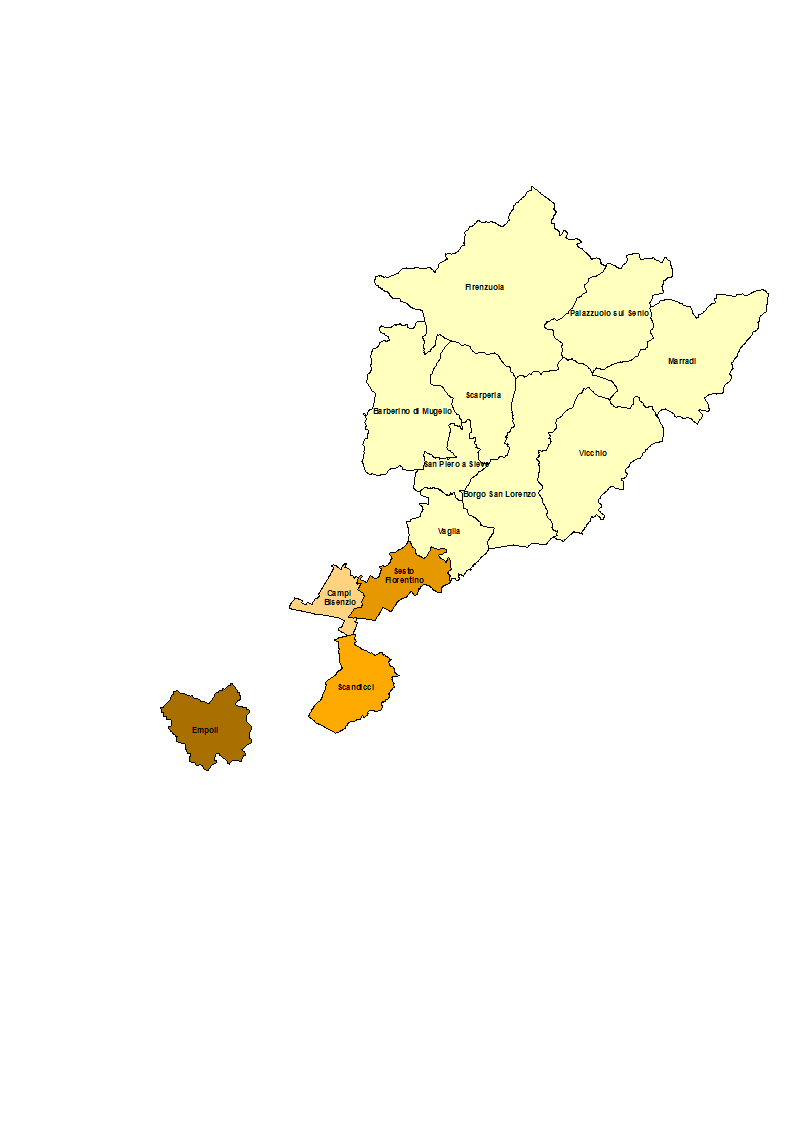 Rilascio 2018 rif. 2017
Riccardo Innocenti
Napoli, 28 ottobre 2015
24
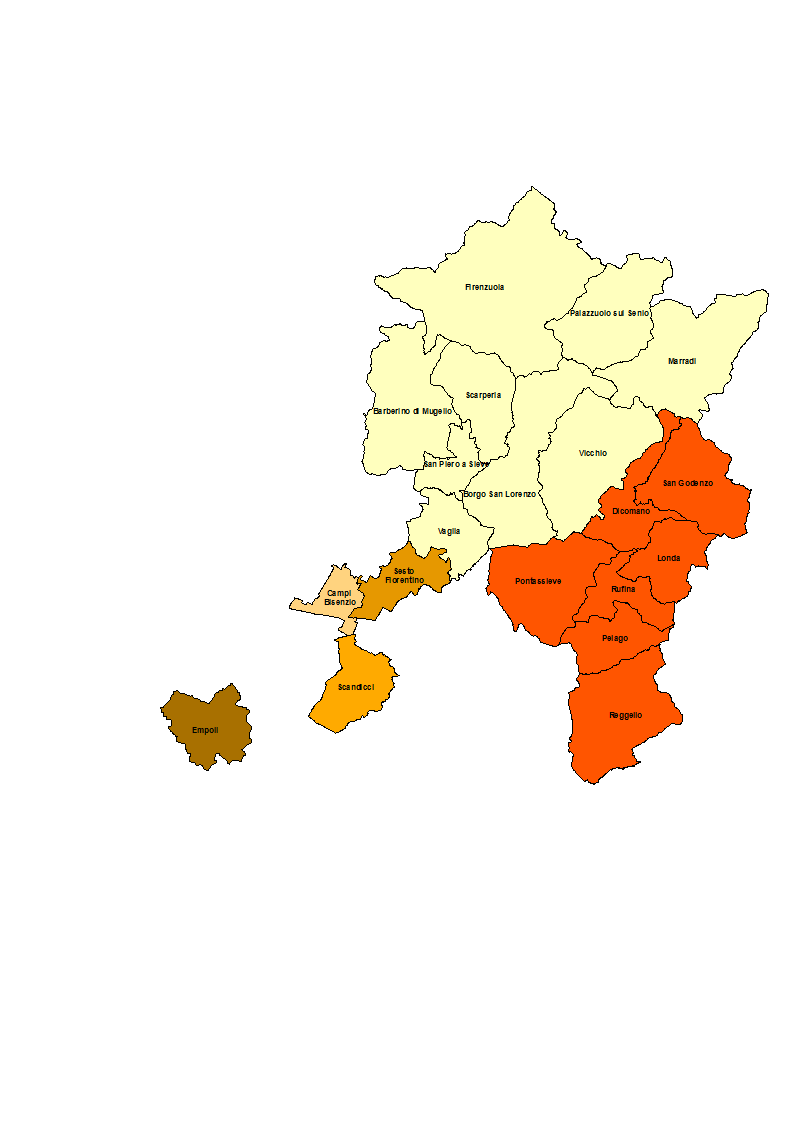 Rilascio 2018 rif. 2017
Riccardo Innocenti
Napoli, 28 ottobre 2015
25
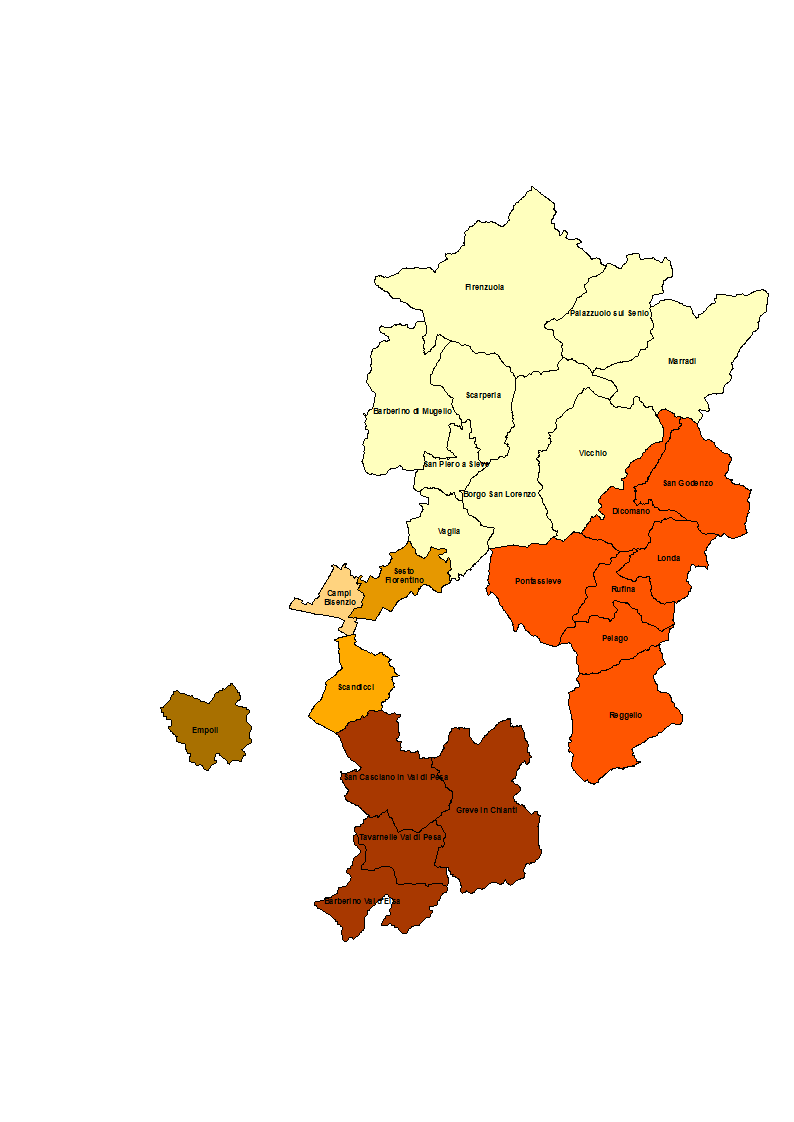 Rilascio 2018 rif. 2017
Riccardo Innocenti
Napoli, 28 ottobre 2015
26
Il censimento permanente a scala metropolitana/3
2020
Riccardo Innocenti
Napoli, 28 ottobre 2015
27
Il censimento permanente a scala metropolitana/4
Rilascio di dati nel 2016 con riferimento al 2016 (e poi ogni anno) per l’intera Città Metropolitana, Firenze nel suo insieme (ma anche dettagliato per aree Q5, Q2+riva destra del Q1, riva sinistra), l’intera area fiorentina escluso Firenze, l’Empolese Valdelsa.
Si avrebbe poi un rilascio nel 2018 con riferimento al 2017 (e successivamente ogni anno, con un anno di ritardo) anche per Mugello, Montagna fiorentina e Chianti, e per i singoli comuni di Campi Bisenzio, Empoli, Scandicci, Sesto Fiorentino.
Nel 2020 con riferimento 2018 (e successivamente ogni anno con due anni di ritardo) per tutti i restanti comuni della Città Metropolitana.
Riccardo Innocenti
Napoli, 28 ottobre 2015
28
Il progetto per l’ufficio di statistica metropolitano/6
Raccolta, elaborazione e pubblicazione delle informazioni statistiche strutturali riferite ai singoli comuni
Archivi amministrativi e registri statistici conferiti e a disposizione pubblica
Annuario statistico della Città Metropolitana sviluppato sulla scorta dell’Annuario online del Comune di Firenze annuario.comune.fi.it 
Alimentazione di un sistema di pubblicazione di dati in formato aperto su scala metropolitana opendata.comune.fi.it
Estensione ai singoli comuni della pertinenza dei lavori del Comune di Firenze presenti nel Programma Statistico Nazionale:
FIR-00001 Le forze di lavoro nel Comune di Firenze e nell'area fiorentina
FIR-00004 Profilo demografico della città e dell'area fiorentina
FIR-00005 Numerazione civica georeferenziata
FIR-00007 La qualità della vita a Firenze
FIR‑00015 I redditi dei fiorentini
Trasformazione a scala metropolitana del portale statistica.fi.it.
Estensione delle notizie diffuse via Twitter @FiStatistica
Riccardo Innocenti
Napoli, 28 ottobre 2015
29
Grazie per l’attenzione

riccardo.innocenti@comune.fi.it
presidente@usci.it
Riccardo Innocenti
Napoli, 28 ottobre 2015
30